Welcome to CSE 142!
Brett Wortzman/Kasey Champion
Winter 2022
Agenda
About us
About this course
Learning objectives
Other similar courses
Course components
Our learning model
Tools and resources
Course Website
Ed
PollEverywhere
Assessment and grading
Collaboration
Lesson 0 - Winter 2022
2
Agenda
About us
About this course
Learning objectives
Other similar courses
Course components
Our learning model
Tools and resources
Course Website
Ed
PollEverywhere
Assessment and grading
Collaboration
Lesson 0 - Winter 2022
3
Hi, I’m Brett! (he/him)
Assistant Teaching Professor
Frequent 142 instructor 
Also interested in CS education/pedagogy
Previously: 
trained CS teachers
developed CS curriculum
taught high school CS
worked as a software engineer
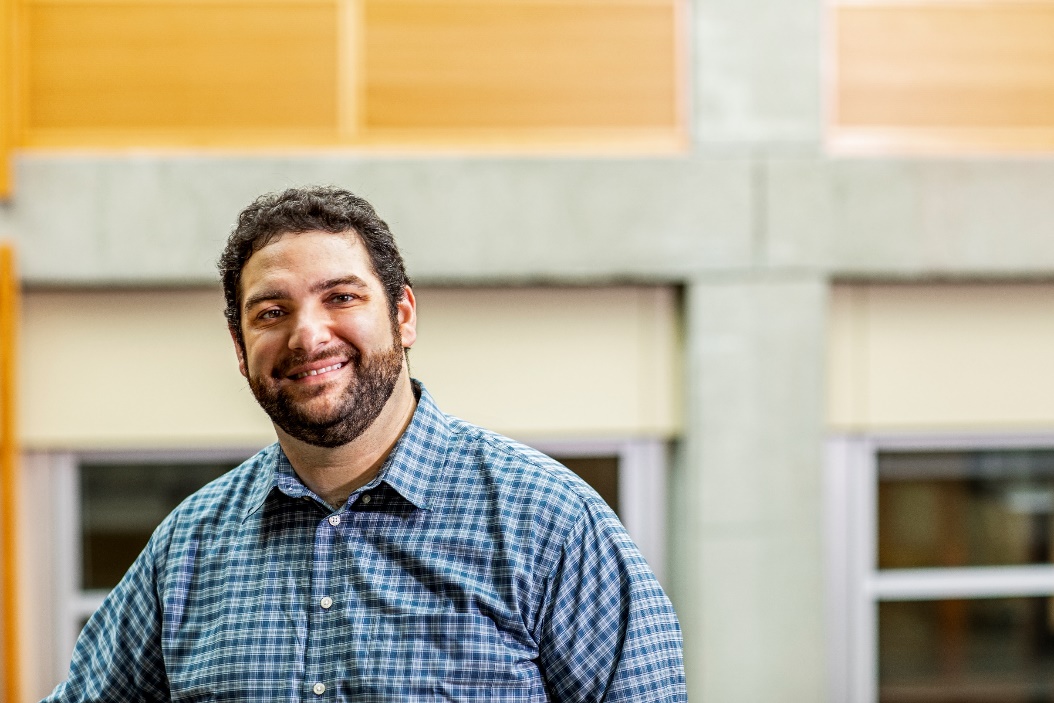 Lesson 0 - Winter 2022
4
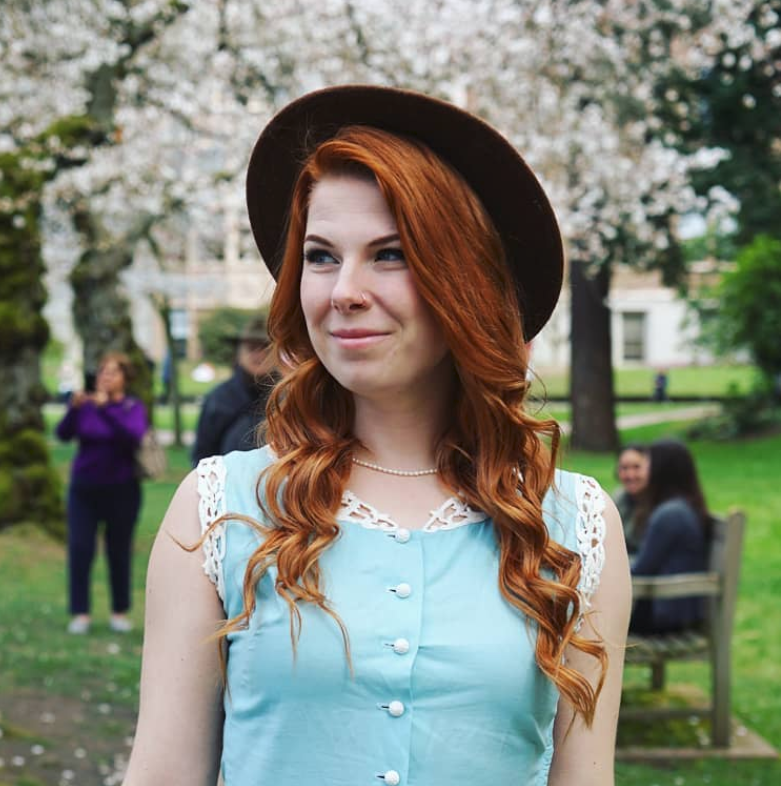 Hello!
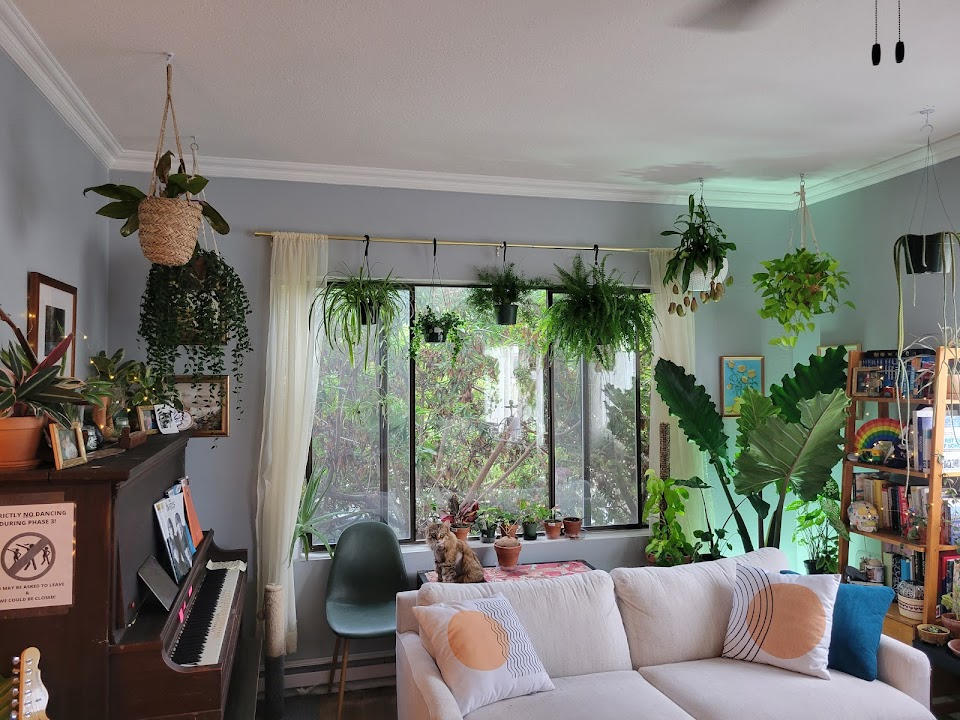 I am Kasey Champion
(she/her)
Technical Program Manager @ Google
     > Kasey has to go to her “real job” during the day 
Previously: Technical Interview Content Team Lead @ Karat
Previously: Software Engineer @ Microsoft
Electrical Engineering and Computing @ UW

champk@cs.washington.edu
https://calendly.com/kasey-champion
Queen of the Jungle
Iron Fist no Mercy
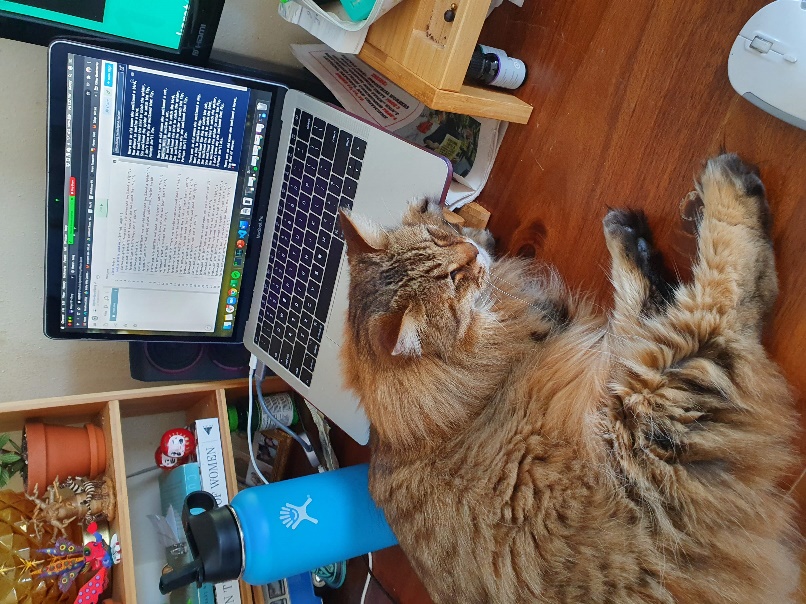 Kasey’s pandemic coping mechanisms: Plants and Piano
If we Zoom, you will probably meet Mercy
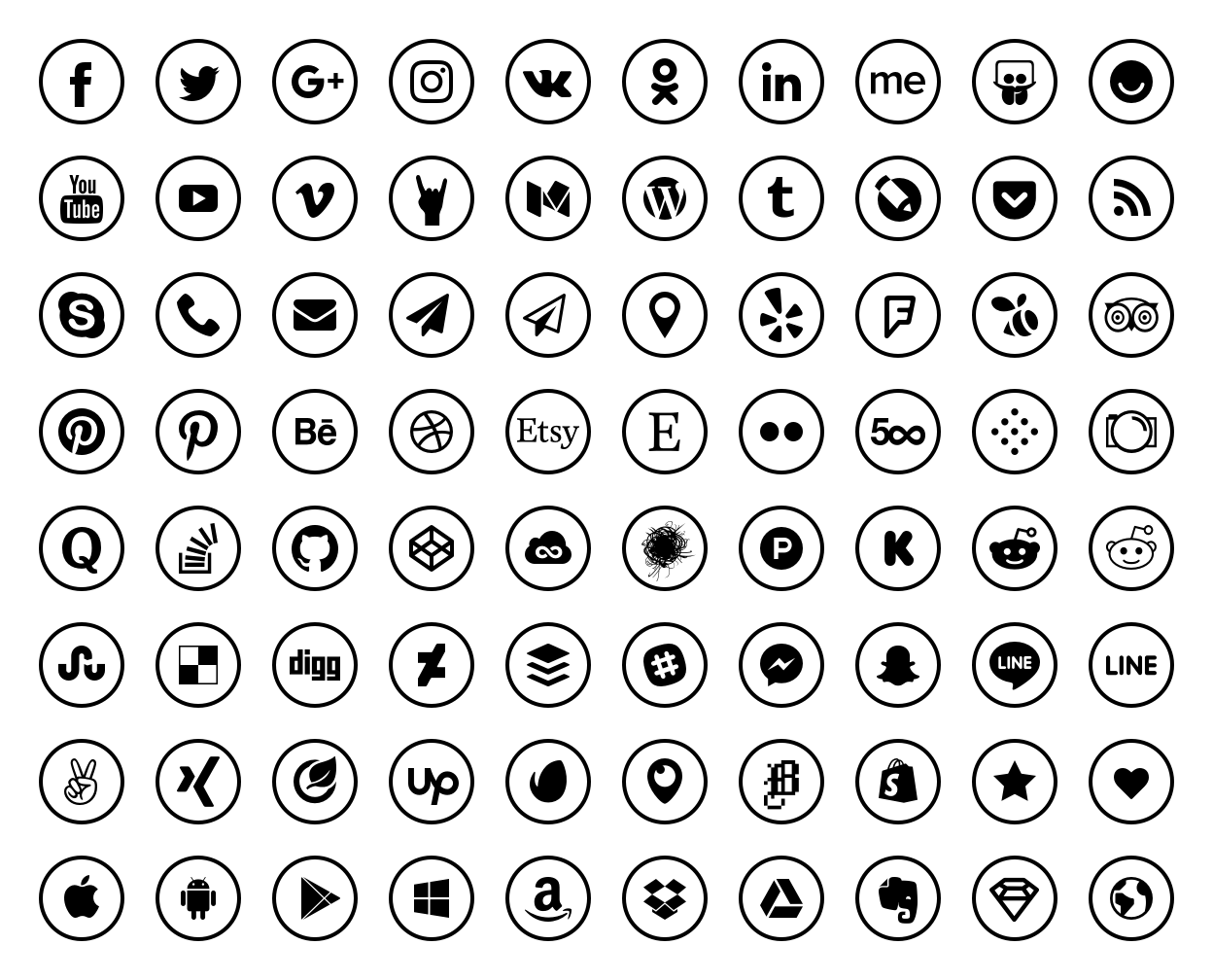 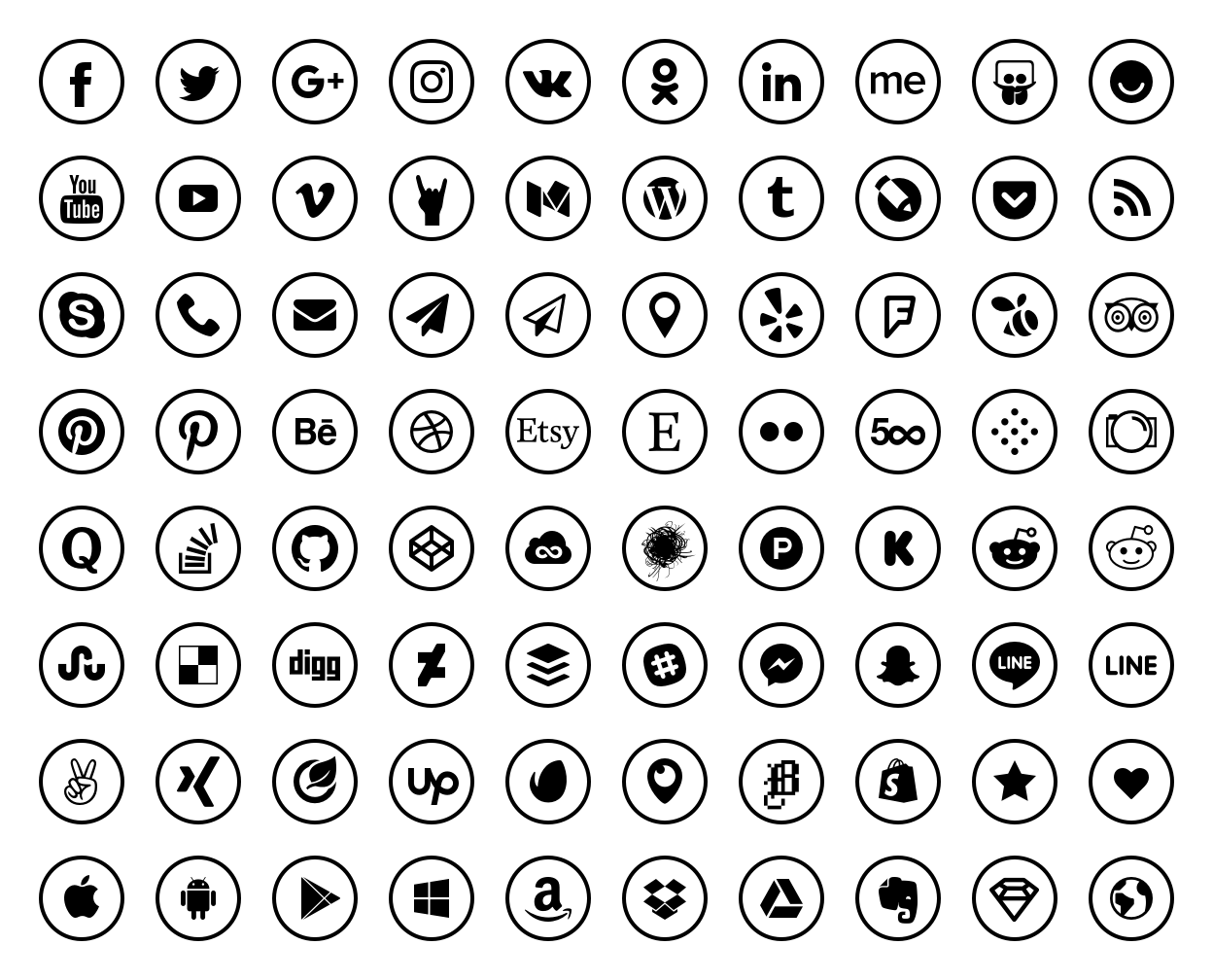 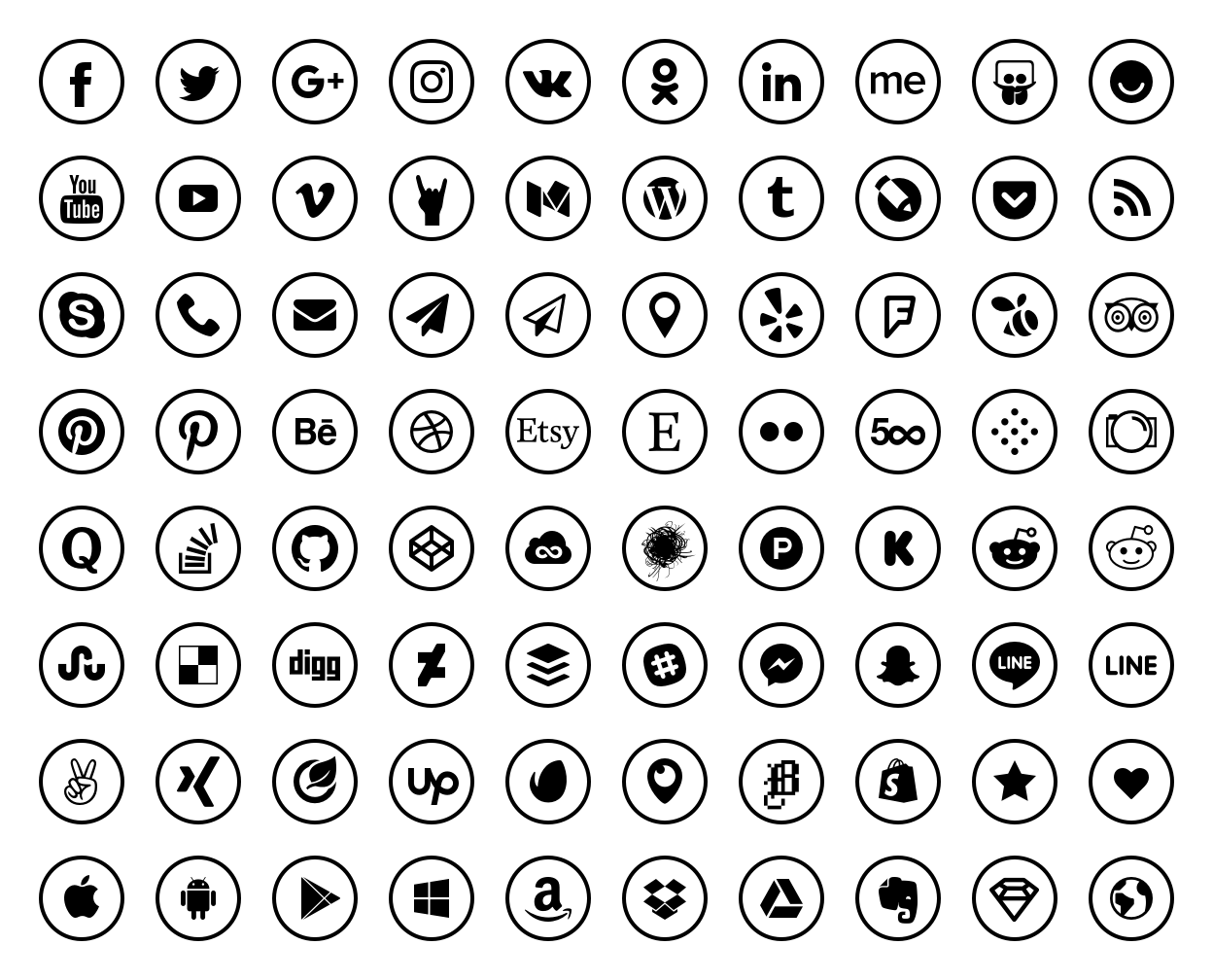 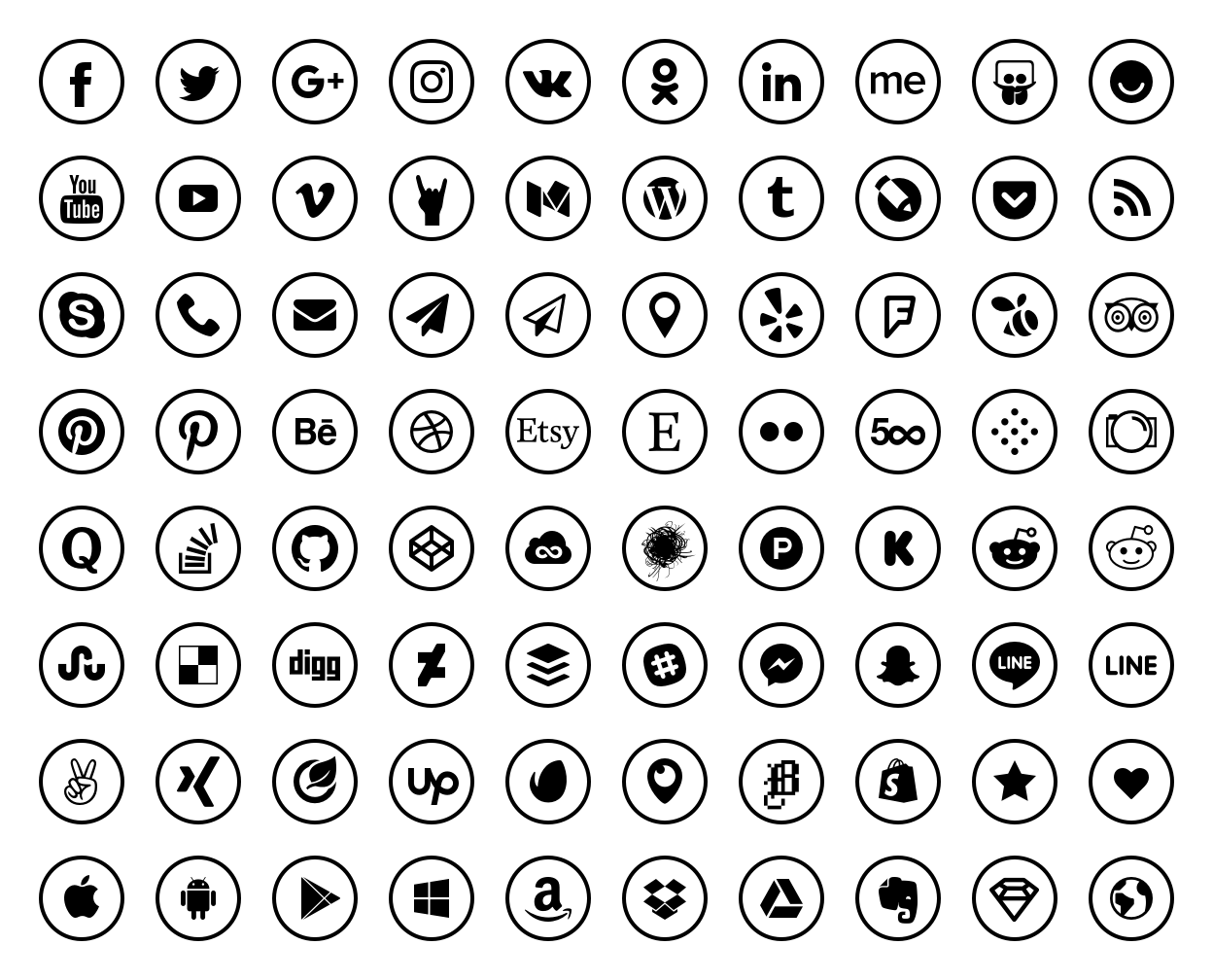 @techie4good
Meet (most of) your TAs
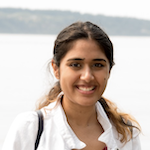 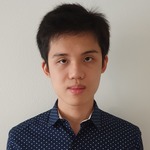 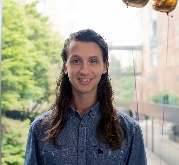 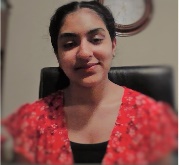 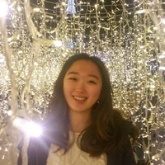 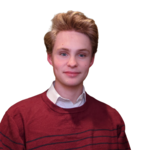 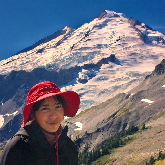 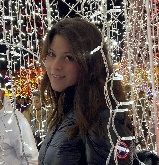 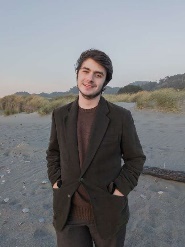 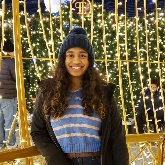 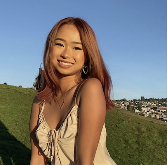 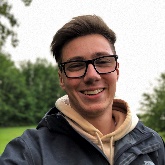 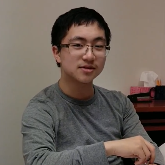 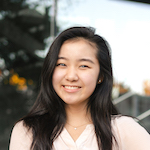 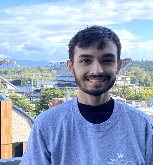 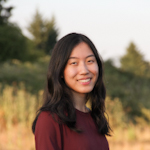 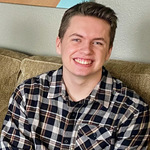 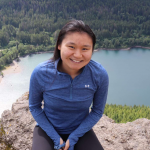 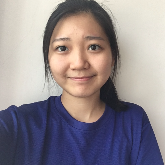 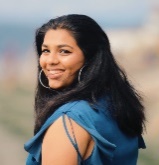 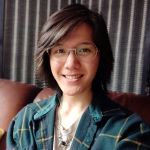 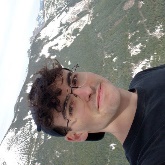 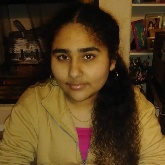 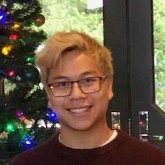 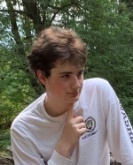 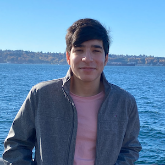 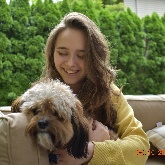 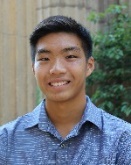 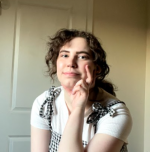 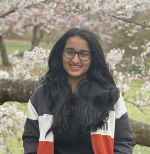 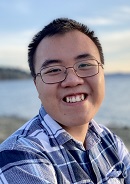 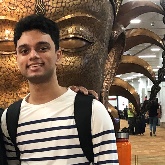 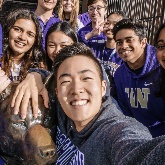 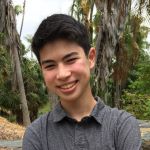 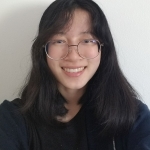 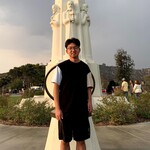 Lesson 0 - Winter 2022
6
Agenda
About us
About this course
Learning objectives
Other similar courses
Course components
Our learning model
Tools and resources
Course Website
Zoom
Ed
PollEverywhere
Discord
Assessment and grading
Collaboration
Lesson 0 - Winter 2022
7
Learning Objectives
or, “What will I learn in this class?”

Functionality/Behavior: Write functionally correct Java programs that meet a provided specification and/or solve a specified problem
Functional Decomposition: Break down problems into subproblems that are modular and reusable, and define methods to represent those subproblems
Control Structures: Select and apply control structures (e.g. methods, loops, conditionals) to manage the flow of control and information in programs
Data Abstraction: Select and apply basic data abstractions (e.g. variables, parameters, arrays, classes) to manage and manipulate data in programs
Code Quality: Define programs that are well-written, readable, maintainable, and conform to established standards
Lesson 0 - Winter 2022
8
Other Similar Courses
Lesson 0 - Winter 2022
9
Course Components
Lessons (aka Lectures)
Sections
MWF, 11:30 or 3:30
Held live in KNE*; recordings released after
First introductions to course concepts
Mix of presentation of content and practice activities/problems
Occasional pre-work
Th, various times
Led by TAs 
Held live in person*; not recorded
Materials will be released online afterwards
Additional review, discussion, and practice
Mostly practice problems
Attendance is not taken, but you are responsible for all material (including announcements).*except for week 1
Lesson 0 - Winter 2022
10
Agenda
About us
About this course
Learning objectives
Other similar courses
Course components
Our learning model
Tools and resources
Course Website
Ed
PollEverywhere
Assessment and grading
Collaboration
Lesson 0 - Winter 2022
11
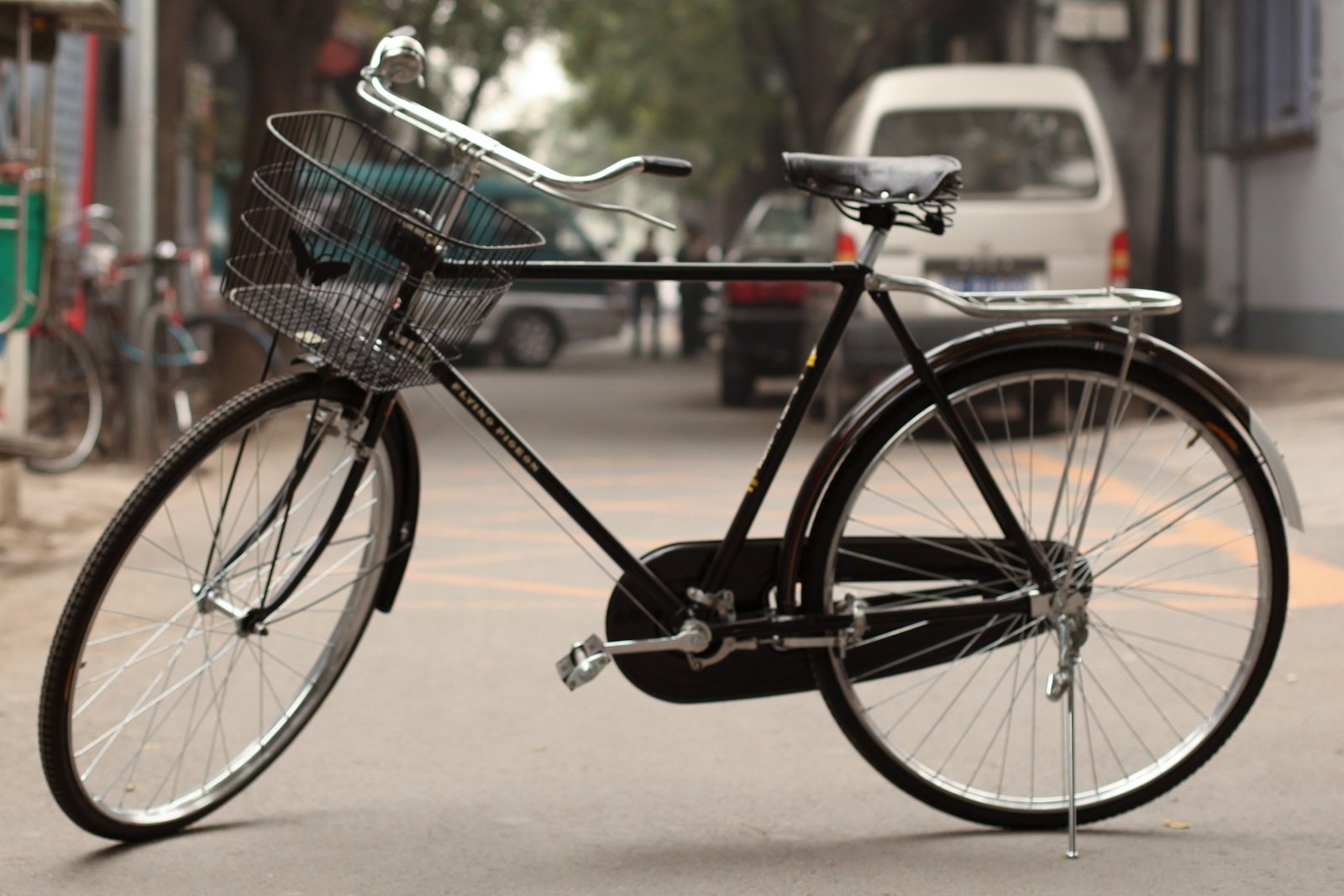 Lesson 0 - Winter 2022
12
Digression: My Pandemic Hobby
Amigurumi: Japanese art of creating crocheted or knitted stuffed toys
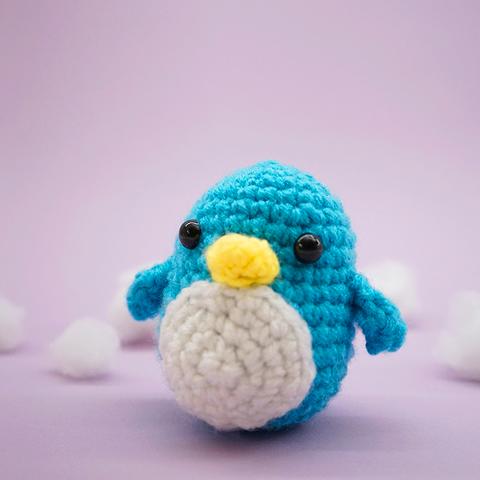 Lesson 0 - Winter 2022
13
Digression: My Pandemic Hobby
Amigurumi: Japanese art of creating crocheted or knitted stuffed toys
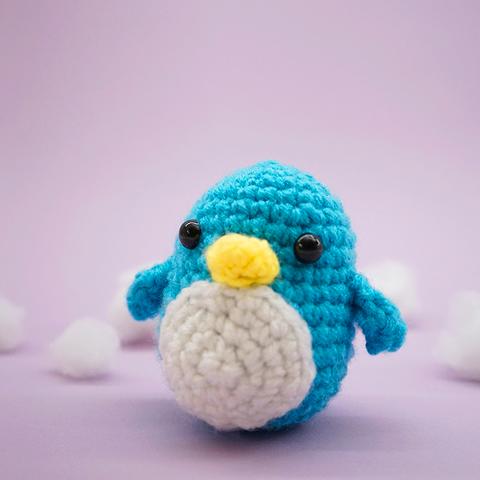 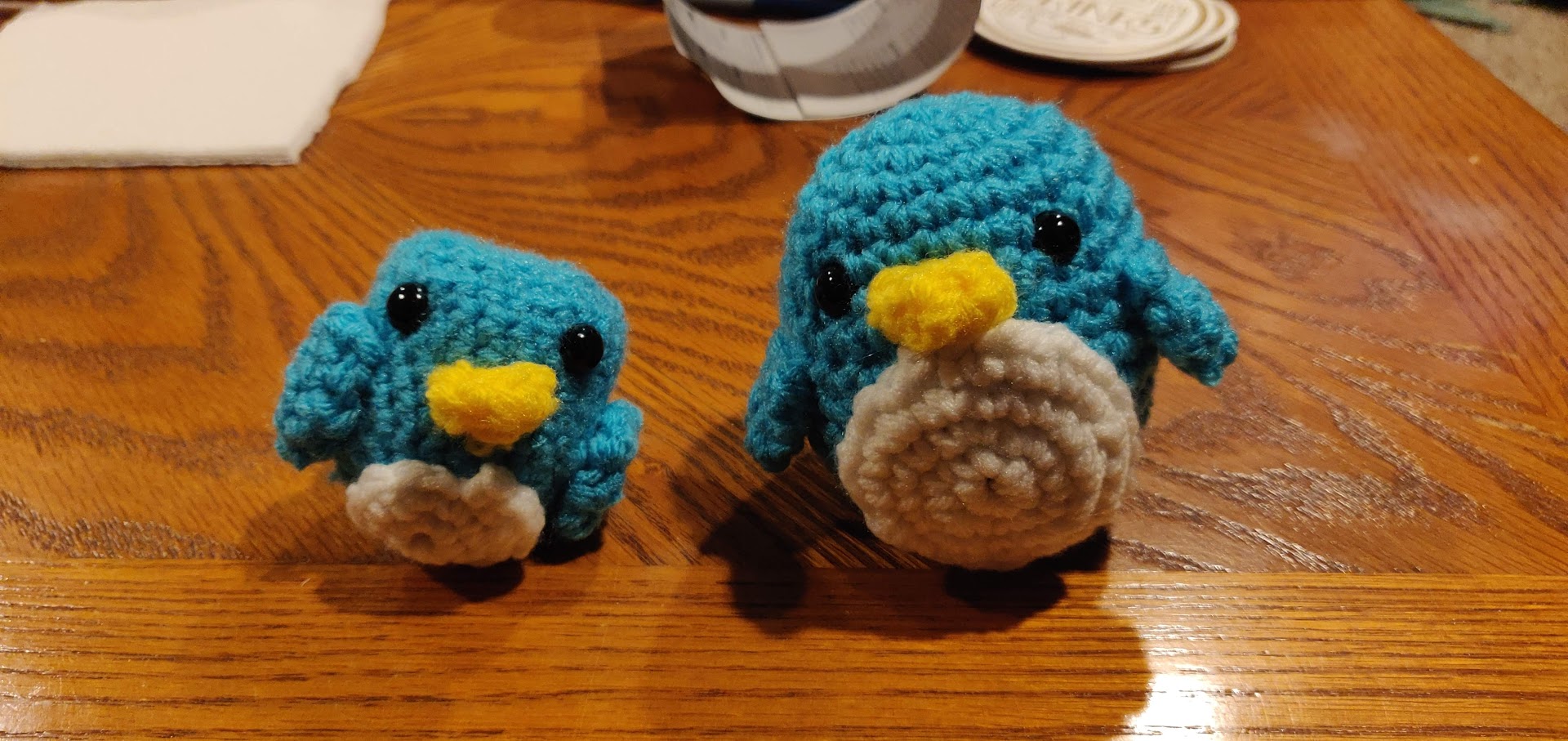 Lesson 0 - Winter 2022
14
Digression: My Pandemic Hobby
Amigurumi: Japanese art of creating crocheted or knitted stuffed toys
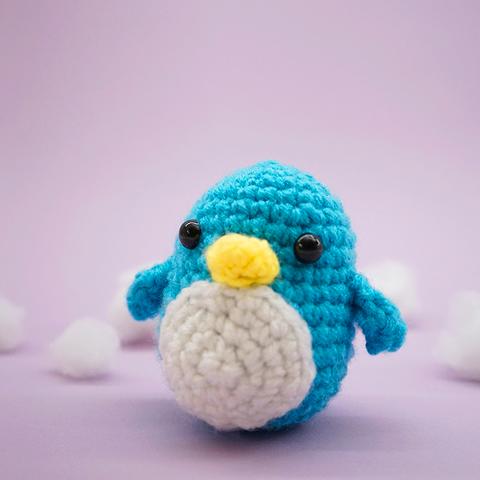 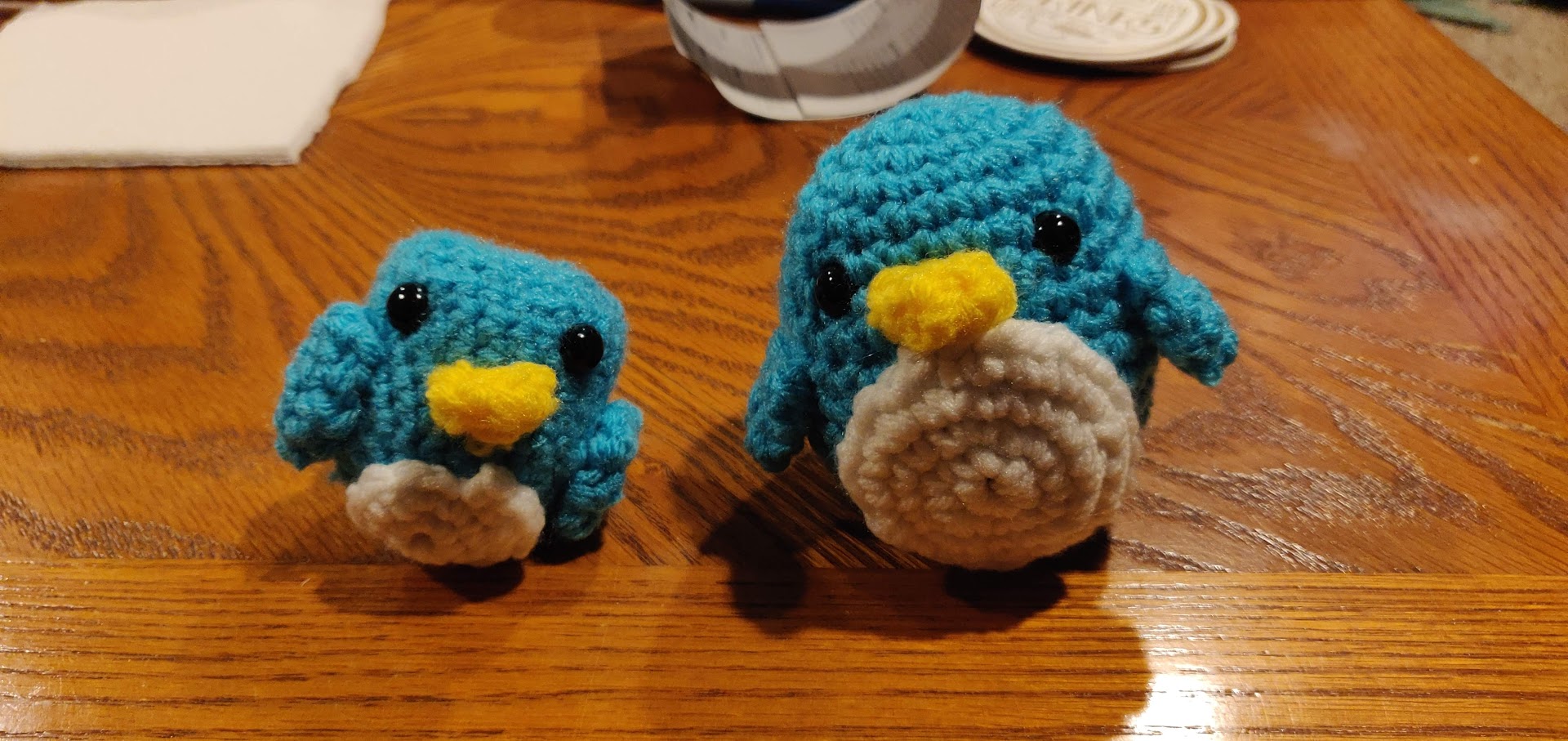 Lesson 0 - Winter 2022
15
Learning in CSE 142 (or anywhere)
Lesson 0 - Winter 2022
16
Agenda
About us
About this course
Learning objectives
Other similar courses
Course components
Our learning model
Tools and resources
Course Website
Ed
PollEverywhere
Assessment and grading
Collaboration
Lesson 0 - Winter 2022
17
Course Website
cs.uw.edu/142
Primary source of course information (not Canvas)
Calendar will contain links to (almost) all resources
Lesson 0 - Winter 2022
18
Course Website
Please review the syllabus ASAP.
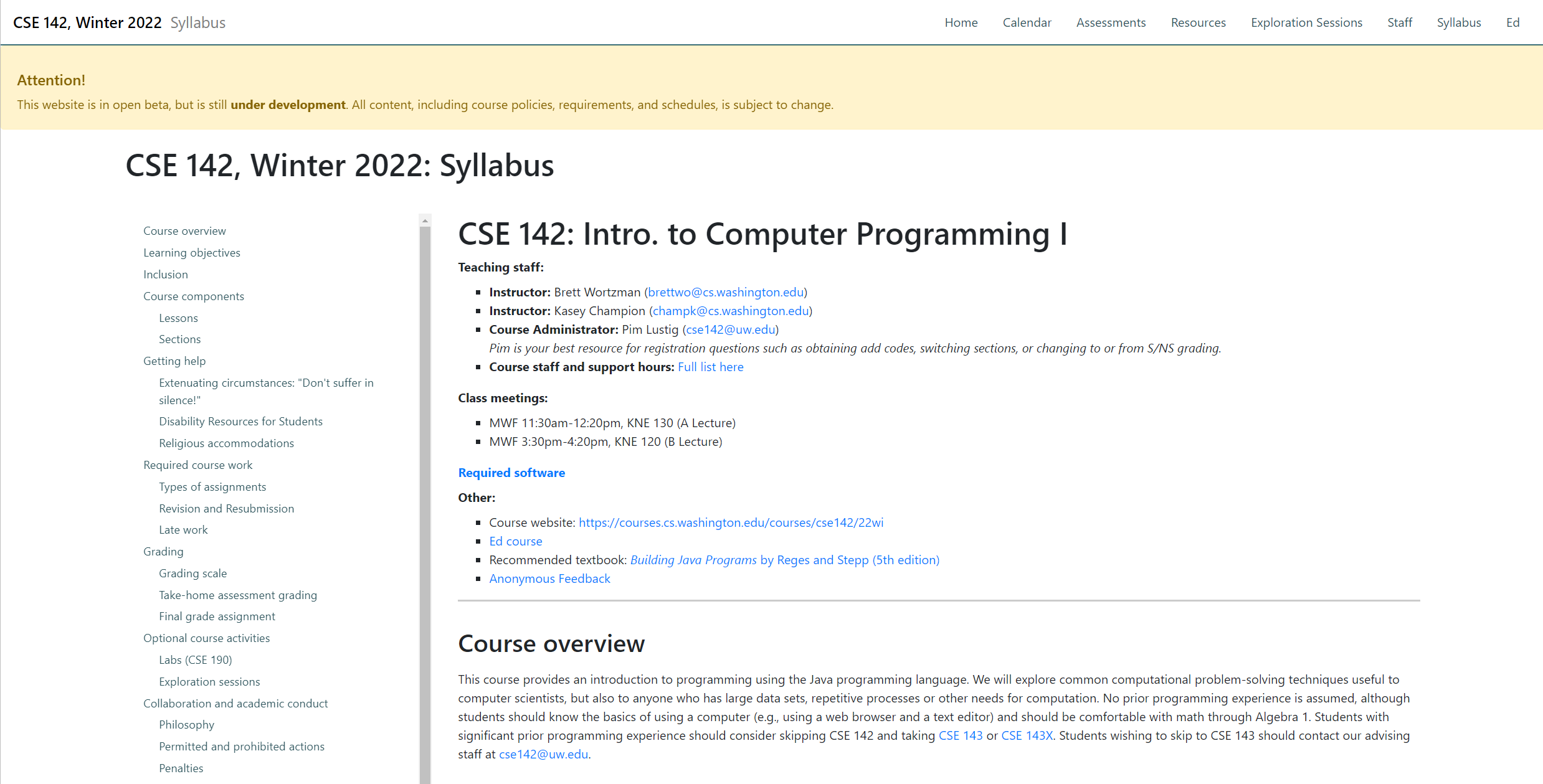 Lesson 0 - Winter 2022
19
Ed
Our online learning platform
Lessons, sections, labs, assessments all here
Intro and walkthrough video forthcoming
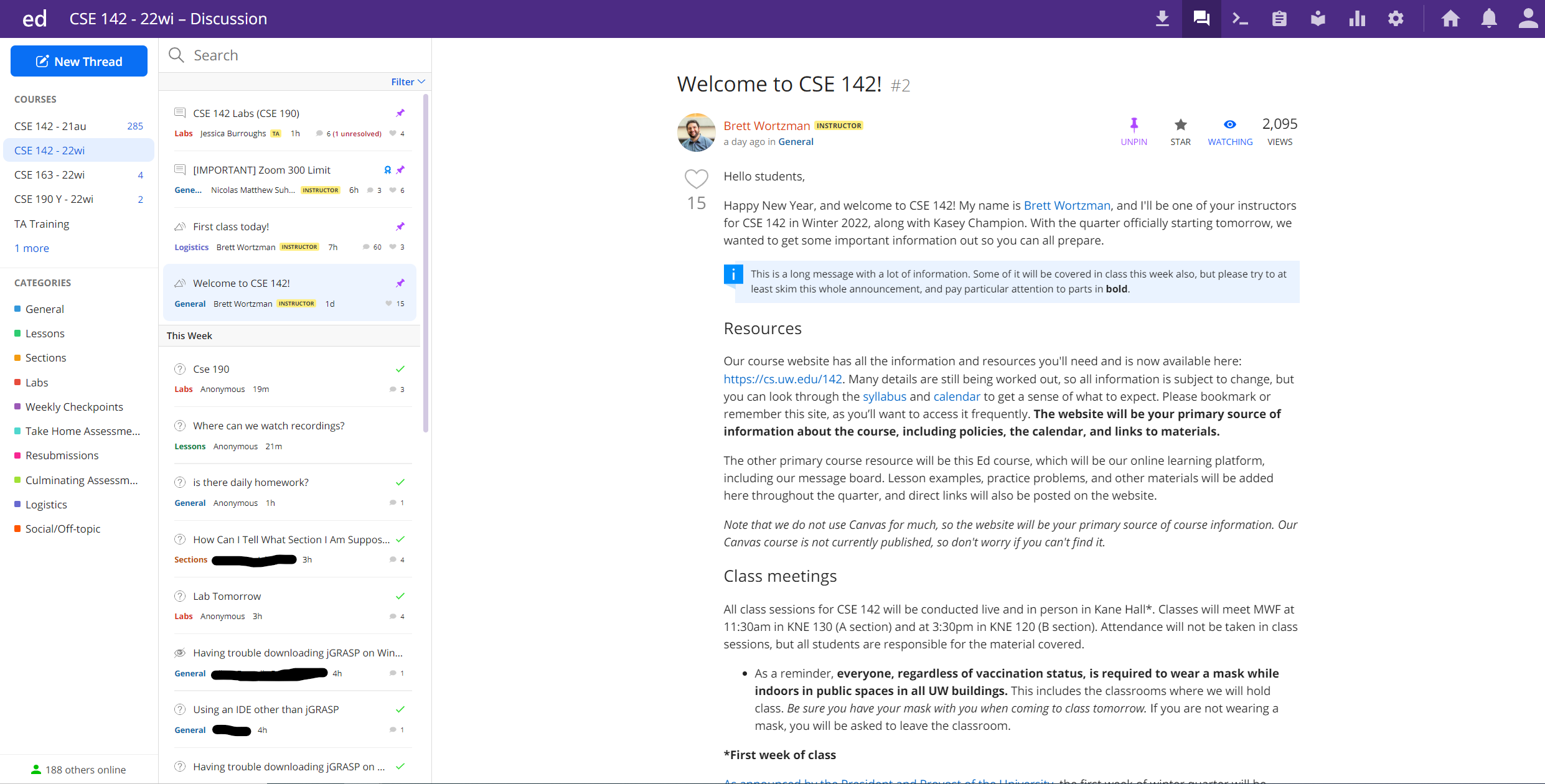 Lesson 0 - Winter 2022
20
PollEverywhere
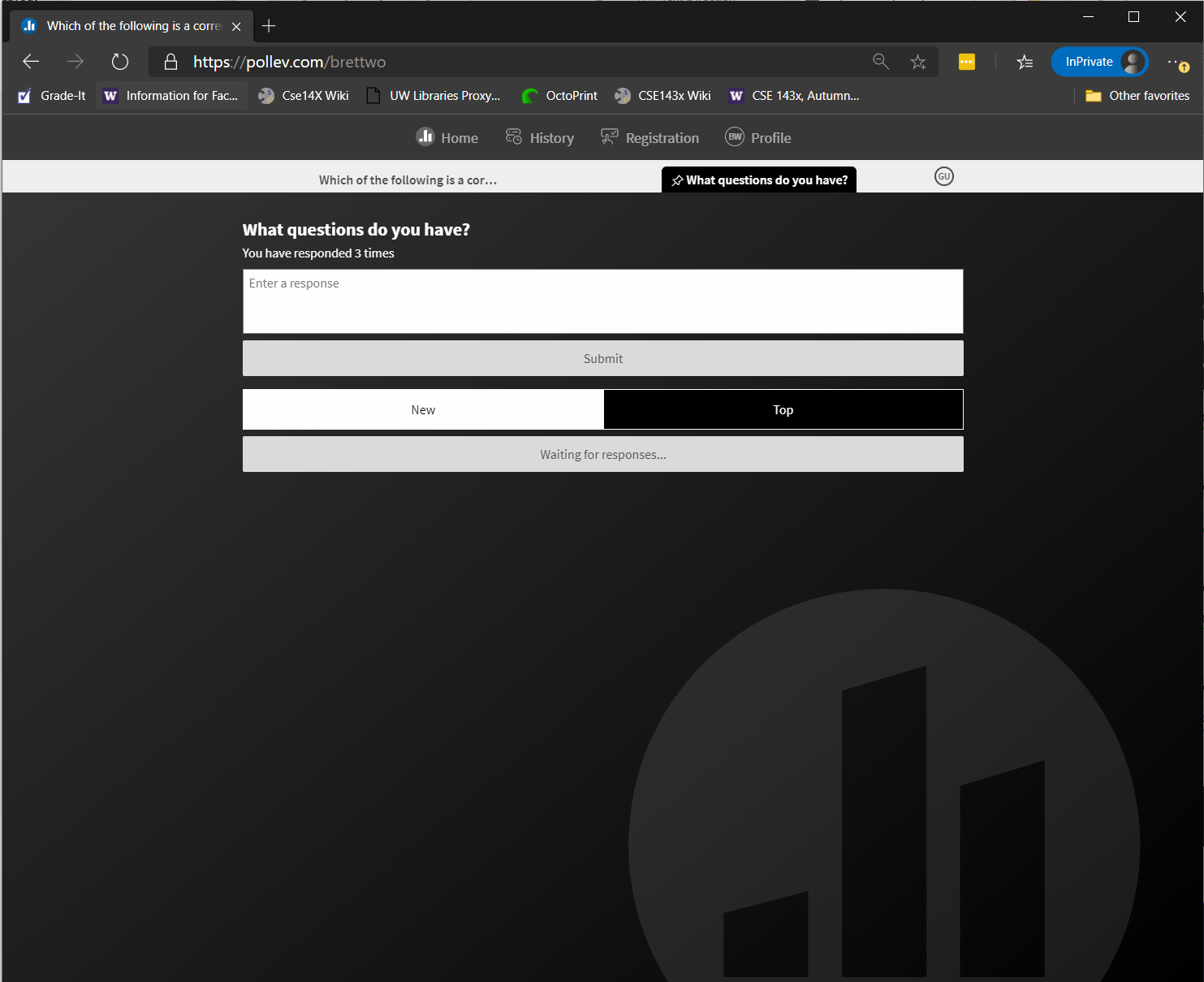 pollev.com/brettwo
Two purposes (at least):
Questions backchannel
Ask questions at any time
I’ll check periodically and respond
Some may be deferred
Answers will be posted on Ed after class
Lesson 0 - Winter 2022
21
PollEverywhere
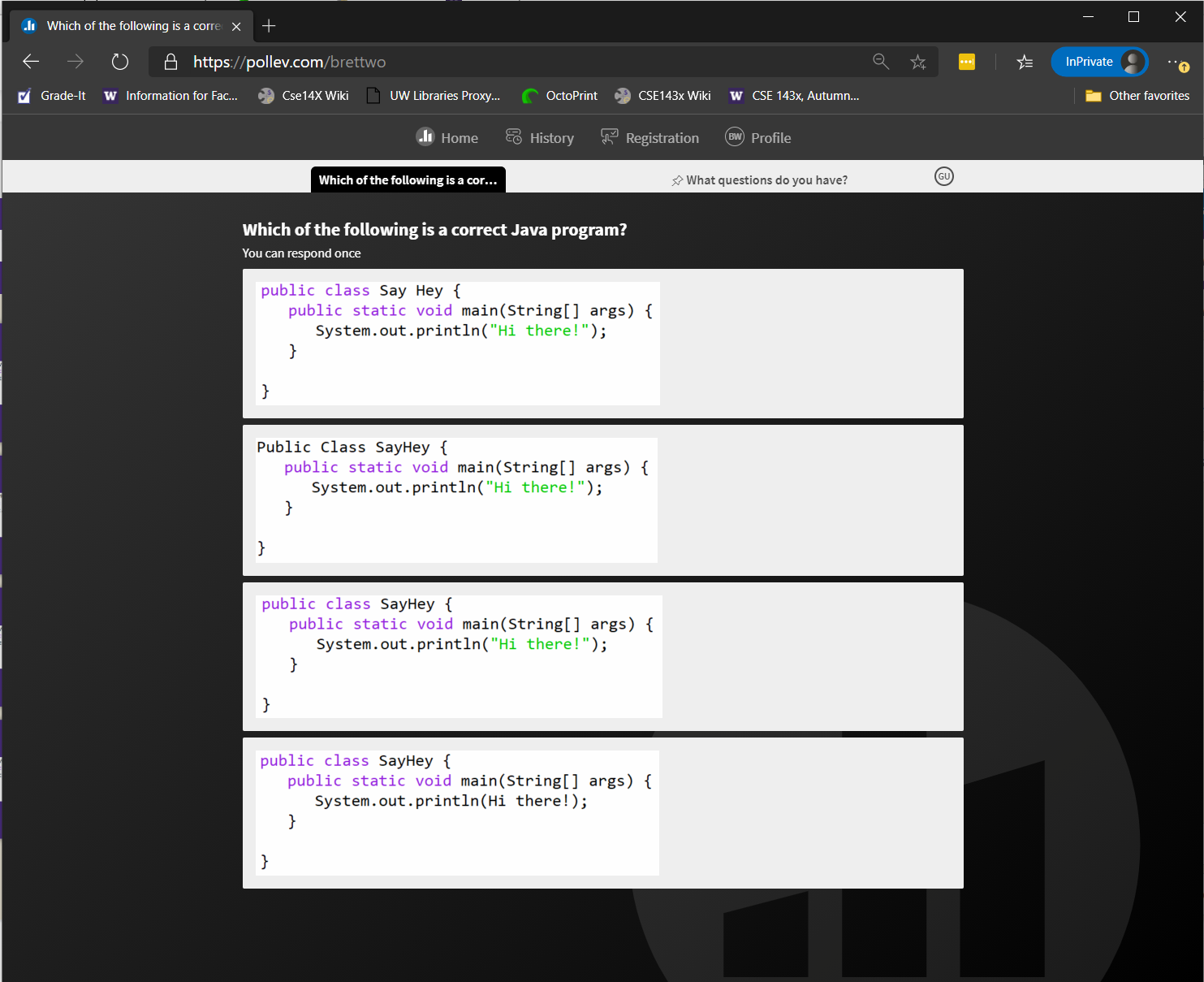 pollev.com/brettwo
Two purposes (at least):
In-class activities
Short questions, problems, etc.
Usually multiple choice
Not graded
Not even on participation
Lesson 0 - Winter 2022
22
Agenda
About us
About this course
Learning objectives
Other similar courses
Course components
Our learning model
Tools and resources
Course Website
Ed
PollEverywhere
Assessment and grading
Collaboration
Lesson 0 - Winter 2022
23
Assessment and Grading
Our goal in the course is for you to master the concepts and skills we teach
We assess your mastery by asking you to apply the concepts and skills on tasks or problems
By necessity, we are assessing your work as a proxy for your mastery
Your final grade should reflect the extent to which you have demonstrated mastery of the course objectives
Lesson 0 - Winter 2022
24
Assessment
Your learning in this course will be assessed in four ways:
Take-home assessments (~weekly, 8 total)
Large programming assignments to assess your full mastery of that week’s concepts (plus some previous material)
Checkpoints (~weekly, ~10 total)
Short problems to help you practice and make sure you’ve got the basics for the week
Culminating assessments (2 total)
Series of problems covering all material up to that point
Reflections (w/other assignments, 8-10 total)
Written assignments to help you think critically about your learning and progress
Lesson 0 - Winter 2022
25
Resubmission
Learning takes time, and doesn’t always happen on the first try

One previous take-home assessment can be resubmitted each week
Initial submission must have been made by original due date
Must be accompanied by a write-up describing changes
Grade on resubmission will replace original grade

See the syllabus for more details
Lesson 0 - Winter 2022
26
Grading
Grades should reflect your mastery of the course objectives

Checkpoints, culminating assessments, and reflections are graded S (Satisfactory) or N (Not yet)
If you submit on time and meet all requirements, you’ll get an S
Take-home assessments will be grade E (Exemplary), S (Satisfactory), or N (Not yet) on four dimensions:
Behavior
Structure and Design
Use of Language Features
Code Quality
Under certain circumstances, a grade of U (Unassessable) may be assigned
Final grades will be assigned based on the amount of work at each level

See the syllabus for more details
Lesson 0 - Winter 2022
27
Agenda
About us
About this course
Learning objectives
Other similar courses
Course components
Our learning model
Tools and resources
Course Website
Ed
PollEverywhere
Assessment and grading
Collaboration
Lesson 0 - Winter 2022
28
Collaboration Policy
Learning is hard, but it’s easier when you learn from each other

You are encouraged to form study groups, work together on practice and review, and discuss your ideas and approaches at a high level
If you discuss your ideas with others, you must cite them
All work you submit for grading must be your own
Any work found to not be your own will receive a grade of U and may not be resubmitted
If it’s not your work, we can’t assess your mastery from it

See the syllabus for more details
Lesson 0 - Winter 2022
29
Amnesty
Sometimes, we make bad choices that we regret

“If you submit work that is in violation of the academic conduct policy, you bring the action to Brett's attention within 72 hours of submission and request amnesty. If you do so, you will receive a grade of U for the initial submission, but you will be allowed to resubmit your work under the normal resubmission process.”

See the syllabus for more details
Lesson 0 - Winter 2022
30